Invitation to the Global Leadership Program
グローバルリーダーシップ・プログラム　パートナーシップへのお誘い
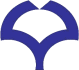 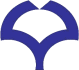 The Global Leadership Program (GLP) at Osaka University School of International Public Policy aims to develop global citizens capable of making a positive impact on the world.
　　GLP is managed by the partnership which consists of active partners involved in the operation and associates who support this mission.
大阪大学大学院国際公共政策研究科のグローバルリーダーシップ・プログラム（GLP）は、よりよい地域とよりよい世界を作りたいという強い思いを持った次世代市民の育成を目的としています。
　GLPは、運営に関わる積極的なパートナーと、このミッションに賛同するアソシエイトで構成されるパートナーシップによって運営されています。
How to Participate in the GLP Partnership
パートナーシップへの参加方法
Benefits of Participation
参加のメリット
Participants should share a strong commitment to educating　young　people who work for others with others.
他者のために他者とともに活動する若者を育てたいという強い思いを共有することが参加の必須条件です。
☆Opportunities for direct engagement with students as invited professors or guest speakers.
☆Effective targeted promotion through GLP materials and events.
☆Participation in GLP classes and research meetings.
☆ Promotion to all students at Osaka University through joint seminars and other events.
☆招へい教授やゲストスピーカーとして学生と直接関わる機会。
☆GLPの資料やイベントを通じての効果的なプロモーション。
☆GLPの授業や研究会への参加。
☆合同セミナーやその他のイベントを通しての大阪大学の全学生へのプロモーション。
招へい教授、資金、その他のリソースの継続的な提供を通じて貢献し、大学と共同で授業を創造・運営します。
contribute through continuous provision of invited professors, funding, and other resources, co-creating and operating classes with the university.
PARTNERS
パートナー
ASSOCIATES
ゲストスピーカー、運営資金、提案その他のリソースを提供して大学と共同で授業を支援します。
provide opinions, funding, and other resources to support students and program operations.
アソシエート
・NPO法人グローバルリーダーシップ・アソシエーション(GLEA)にご入会：
  http://www.npo-glea.org/
⇒年4回のセミナー／世界に通用するネゴシエーターの育成：大学対抗交渉コンペティションへの参加：http://www.negocom.jp/
・Membership in the NPO Global Leadership Association (GLEA)：   http://www.npo-glea.org/
⇒Participation in quarterly seminars and Intercollegiate Negotiation Competition: http://www.negocom.jp/
◇他大学の学生との連携と社会会貢献
◇ Additional Opportunities
◇大阪大学の全学生へのアピール
：GLPセミナー等の共同開催
Financial contributions are eligible for tax deductions.
☆寄付金によるご支援は、寄付金控除の対象となります。
◇研究科へのご寄附
◇ Gifts to the School
For more detailed information or to participate ：
Global Leadership Program Office/　Negotiation Education Center 　
□TEL：06-6850-5629 □Mail: glp@osipp.osaka-u.ac.jp
□http://www.osipp.osaka-u.ac.jp/leader/
お問合せ：
グローバルリーダーシップ・プログラム（GLP）事務局/　交渉教育支援センター 　
□TEL/FAX：06-6850-5629 □Mail: glp@osipp.osaka-u.ac.jp
□http://www.osipp.osaka-u.ac.jp/leader/
Ver.2024.05
Ver.2024.05